10. prednáška (2.5.2022)
Najkratšie cesty(v grafe)
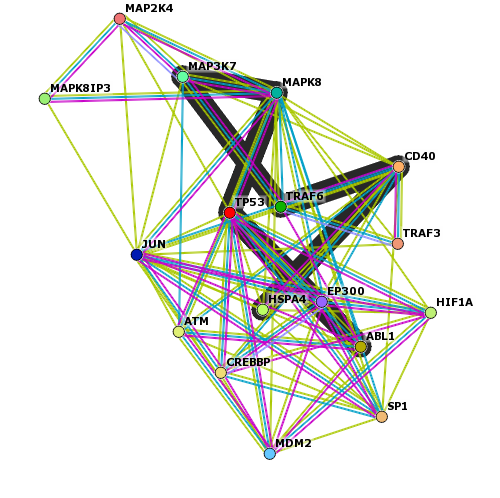 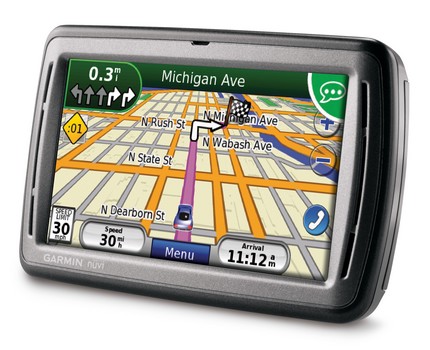 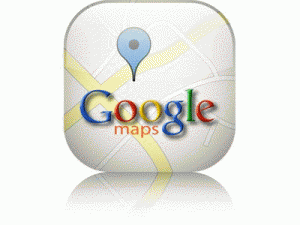 Grafy – čo už vieme...
Umožňujú modelovať relácie medzi objektmi reálneho sveta
Skladajú sa z vrcholov a hrán G=(V, E)
neorientované grafy (krúžky a čiary)
sociálne siete, dopravné siete
orientované grafy (krúžky a šípky)
dopravné siete s jednosmerkami, následnosť aktivít
Prehľadávanie grafov:
BFS (do šírky)
bonus: cesty s najmenším počtom hrán
DFS (do hĺbky)
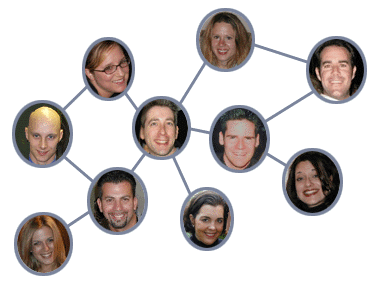 Realita nie sú grafy ...
Reálne vzťahy nie sú „boolean“ – áno/nie
máme najlepších priateľov, dobrých priateľov, „iba“ známych...
cesta medzi za sebou idúcimi zástavkami MHD trvá rôzne dlho
aj keď medzi mestami sú cesty, vzdialenosti medzi mestami sú rôzne
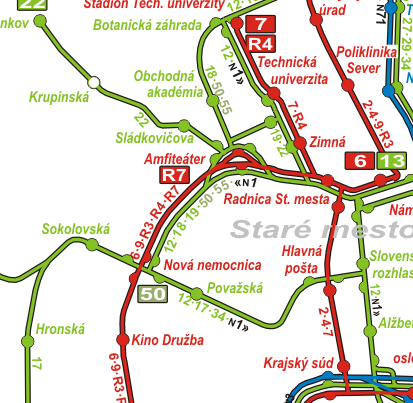 Ako to modelovať?
Ohodnotené grafy
Na vyjadrenie „kvality“ vzťahu medzi dvoma vrcholmi pridáme ku každej hrane grafu ohodnotenie.
Formálne: 
ohodnotený graf je G=(V, E, c), kde c je je funkcia z množiny hrán E do množiny čísel R, t.j.
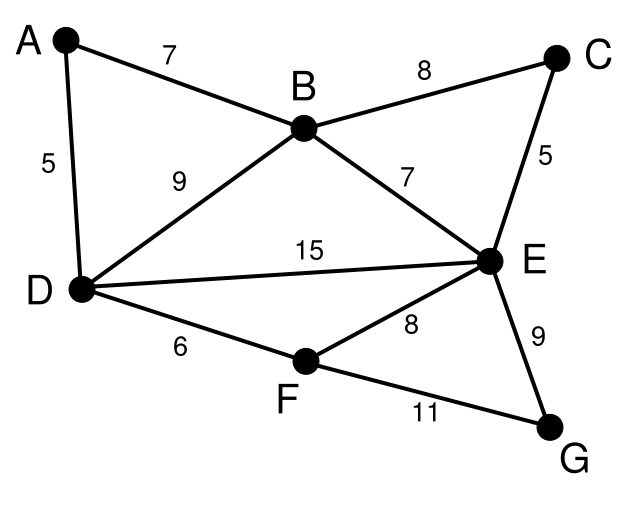 Interpretácia ohodnotení
Cestná sieť:
dĺžka cesty
čas na jej prejdenie
šírka cesty
Elektrorozvodná sieť:
náklady na rekonštrukciu vedenia
prenosová kapacita
Sociálna sieť:
ako dlho sa osoby poznajú
počet vzájomne poslaných správ
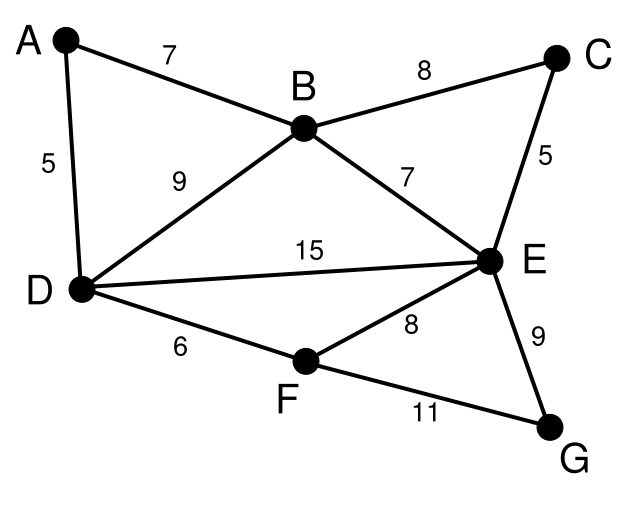 Ako uložiť ohodnotený graf?
Matica susednosti:
dvojrozmerné pole čísel + dohodnutá hodnota na neprítomnosť hrany
dohodnutá hodnota nemôže byť platným ohodnotením hrany
záporné číslo (-1) ak vieme, že ohodnotenia sú len kladné
Double.POSITIVE_INFINITY ekvivalent pre ∞

V knižnici PAZGraphs.jar
metóda getWeight triedy Edge
Ďalšie reprezentácie …
Matica susednosti
Double.POSITIVE_INFINITY = ∞
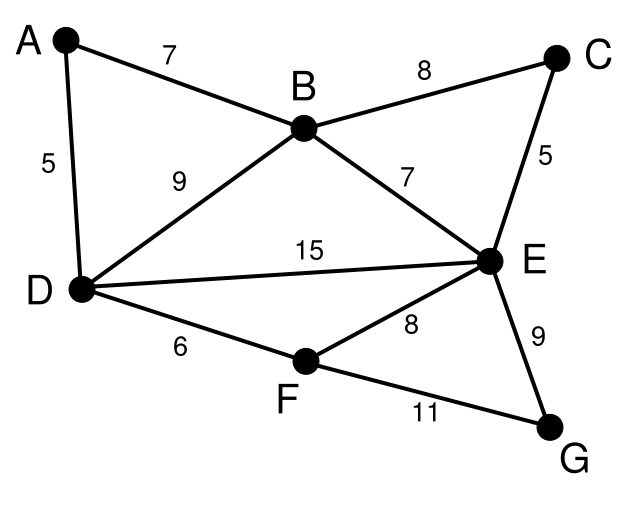 double[][] graf = new double[7][7]
graf[u][v] = ohodnotenie hrany medzi u a v, 
resp. ∞ ak hrany niet
Ohodnotené orientované grafy
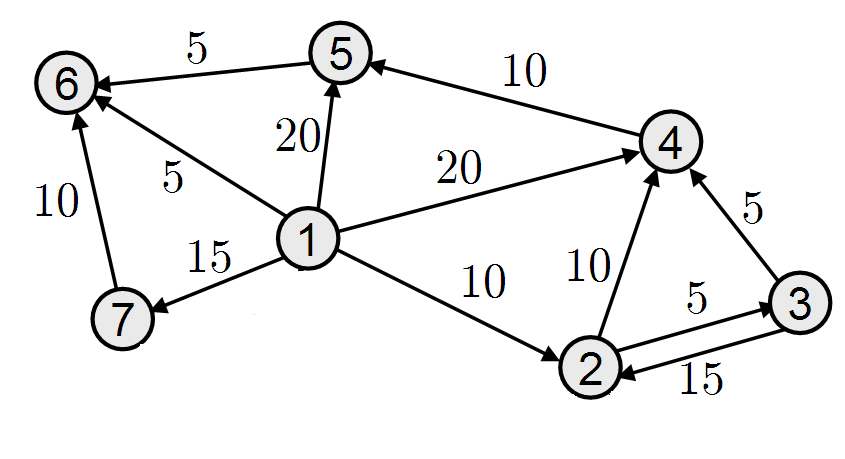 double[][] graf = new double[7][7]
graf[u][v] = ohodnotenie hrany z u do v, 
resp. ∞ ak hrany niet
Ohodnotené cesty v grafoch
Cesta „neformálne“:
postupnosť vrcholov grafu bez opakovania, v ktorej každé dva za sebou idúce vrcholy sú spojené hranou
Ohodnotenie cesty:
súčet ohodnotení hrán 
	tvoriacich cestu
označujeme aj ako „cena“ cesty alebo „dĺžka“ cesty

Príklad:
c(ABEG) = 
	c(AB)+c(BE)+c(EG) = 7+7+9 = 23
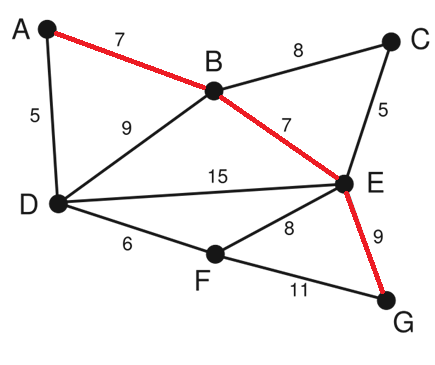 Interpretácia ohodnotených ciest
c(AB)+c(BE)+c(EG) = 7 km +7 km +9 km = 23 km
c(AB)+c(BE)+c(EG) = 7 min+7 min +9 min = 23 min
c(AB)+c(BE)+c(EG) = 7 € +7 € +9 € = 23 €
Dá sa z A do G dostať za menej ako 23 minút?
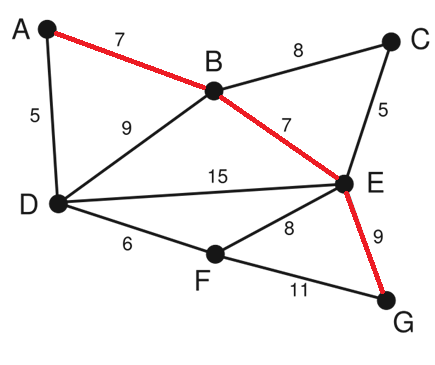 Dá sa z A do G dostať za lacnejšie ako 23 €?
Problém najkratšej cesty
Praktické aplikácie:
GoogleMaps
GPS navigácia
Cestovné spojenia (MHD, autobusy, vlaky, lietadlá)
Otázky:
Aká je najkratšia cesta z Medickej na Jesennú?
Kde je najbližšia reštaurácia? Ako sa tam dostanem?
Zoznam všetkých čerpacích staníc do 20 km cesty.
Aká je aktuálne najrýchlejšia cesta z KE do BA?
Aká je najlacnejšia letenka z KE do Silicon Valley?
Problém najkratšej cesty
ohodnotený orientovaný graf popisujúci „cestnú“ sieť
ak je neorientovaný graf, každú hranu pridáme ako dva šípy
počiatočný vrchol – štart
koncový vrchol – cieľ
hľadáme takú orientovanú cestu zo štartového vrcholu do cieľového vrcholu, že jej cena (ohodnotenie, dĺžka, ...) je minimálna
v porovnaní s BFS neminimalizujeme počet hrán, ale súčet ohodnotení hrán tvoriacich cestu:
priamy autobus Prešov – Londýn (1 hrana) vs. autobus Prešov – Košice, letecky Košice – Viedeň a Viedeň - Londýn (3 hrany)
Dôležité!!!
Ako nájsť najkratšiu (najlacnejšiu) cestu v grafe?
Ako začať?
Inšpirácia v dynamickom programovaní? 
riešime všeobecnejší problém...
kopa úvah, ktorá skončí nakoniec pár cyklami...
Hľadajme dĺžku najkratšiej cesty zo štartovacieho vrcholu do všetkých vrcholov grafu
označme δs[u] dĺžku najkratšej cesty zo štartovacieho vrcholu s do vrcholu u
po vypočítaní δs[u] pre všetky vrcholy spätným prehľadávaním nájdeme cestu (viac na cvičeniach)
najkratších ciest do vrcholu môže byť viacero, všetky ale majú rovnaké ohodnotenie („dĺžku“), ktoré je najmenšie možné
Pozorovanie 1
Ak sPuv je najkratšia cesta z s do v, potom sPu je najkratšia cesta z s do u.
najkratšia cesta z s do v
δs[v]
Dôsledok:
Ak u je susedný predchodca v na najkratšej ceste z s do v, potom:
δs[u] + c(u, v) = δs[v]
s
u
v
c(u,v)
δs[u]
najkratšia cesta z s do u
Sporom: Ak by existovala kratšia cesta z s do u, potom jej predlžením o hranu (u, v) dostaneme kratšiu cestu z s do v – my sme ale vybrali najkratšiu – spor s optimalitou výberu
[Speaker Notes: Predstavte si, že určite viete, že najkratšia (najrýchlejšia?) cez z Košíc do Bratislavy vedie cez Prešov, Poprad, Žilinu, Trenčín a Trnavu. Čo viete povedať o najkratšej ceste z Prešova do Bratislavy? Môže nebyť cesta z Prešova cez Poprad, Žilinu, Trenčín a Trnavu najkratšou cestou z Prešova do Bratislavy? Predstavte si teraz, že niekto príde a začne tvrdiť: Z Prešova do Bratislavy je najkratšia cesta cez Banskú Bystricu – t.j. najlepšie spravíš, ak nepôjdeš cez Žilinu a Trenčín, ale za Popradom odbočíš v smere na Banskú Bystricu. Ak by to ale bola pravda, znamenalo by to, že aj najkratšia cesta z Košíc do Bratislavy nejde cez Žilinu – cesta cez Prešov a potom Banskú Bystricu by bola kratšia. To je ale v spore s tým, že sme určite vedeli, že najkratšia cesta z Košíc do Bratislavy ide cez Prešov a potom Žilinu.]
Pozorovanie 2
Pre každú hranu (u, v) platí:
δs[u] + c(u, v) ≥ δs[v] 
Dôkaz:
cesta, ktorá vznikne predĺžením najkratšej cesty z s do u o hranu (u, v) je nejaká cesta z s do v – preto nemôže byť kratšia ako najkratšia cesta
Každá cesta z s do v (aj tá cez u) je aspoň taká dlhá ako najkratšia cesta:
δs[u] + c(u, v) ≥ δs[v]
nejaká cesta z s do v δs[u] + c(u, v)
s
u
v
c(u,v)
δs[u]
najkratšia cesta z s do u
Idea algoritmu
δs[v] – dĺžka najkratšej cesty z s do v
túto hodnotu nepoznáme...
ds[v] -  „horný odhad“ dĺžky najkratšej cesty z vrcholu s do v
nejaké číslo, ktoré zodpovedá dĺžke nejakého sledu (cesta, kde je dovolené opakovanie vrcholov) z s do v
udržiavame ho pre každý vrchol grafu
chceme ho postupne zlepšovať (zmenšovať)
		δs[v] ≤ ds[v]
Žiaden horný odhad dĺžky najkratšej cesty nemôže byť menší ako skutočná dĺžka najkratšej cesty.
Idea algoritmu
δs[v] – dĺžka najkratšej cesty z s do v
ds[v] - „odhad“ dĺžky najkratšej cesty z s do v
chceme, aby stále platiť podmienka:
δs[v] ≤ ds[v]
Invariant: podmienka, ktorá stále platí... ... aj keď jej platnosť nemáme ako overiť.
Invariant je určite splnený, aj keď nepoznáme δs[v]
Na začiatku algoritmu:
ds[s] = 0
ds[v] = ∞, ak s ≠ v
Zlepšovanie odhadu?
Moje odhady (splňajúce invarianty):
Košice -> Liptovský Mikuláš: 2000 km
Košice -> Poprad: 800 km
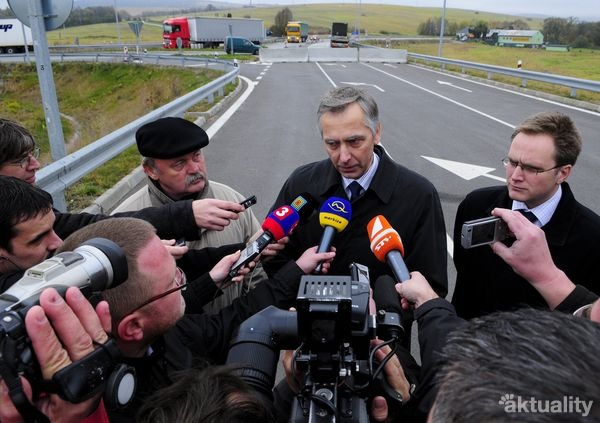 Z Popradu do Liptovského Mikuláša je diaľnica dlhá 60km
Moje nové odhady:
Košice -> Liptovský Mikuláš: 860 km 
Košice -> Poprad: 800 km
Zlepšovanie odhadu?
Moje odhady (splňajúce invarianty):
Košice -> Liptovský Mikuláš: 830 km
Košice -> Poprad: 800 km
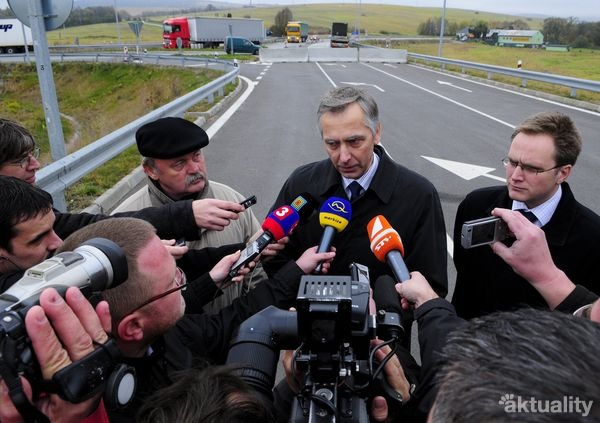 Z Popradu do Liptovského Mikuláša je diaľnica dlhá 60km
Moje nové odhady (informácia nepomohla):
Košice -> Liptovský Mikuláš: 830 km 
Košice -> Poprad: 800 km
Relaxácia hrany
Operácia relaxácie hrany e=(u, v):
    Relax(u, v):
       if (ds[u] + c(u, v) < ds[v]) 
        ds[v] = ds[u] + c(u, v)
Intuícia:
Ak cesta z s do u a orientovaná hrana (u, v) vytvoria kratšiu cestu z s do v, ako máme, tak si môžeme zlepšiť odhad najkratšej cesty z s do v – máme lepšiu cestu z s do v.
ds[u]
u
c(u,v)
s
v
ds[v]
Ostane invariant δs[v] ≤ ds[v]  zachovaný?
Relaxácia zachováva invariant
Pozorovanie 2: δs[u] + c(u, v) ≥ δs[v] 
Invariant pre vrchol u: δs[u] ≤ ds[u]

Invariant môže prestať pre vrchol v platiť, ak sa vykoná if: po jeho vykonaní ds[v]=ds[u]+c(u, v)

Tvrdenie: relaxácia zachováva platnosť invariantu
δs[v] ≤ δs[u] + c(u, v) ≤ ds[u] + c(u, v) = ds[v]
Platnosť invariantu pre vrchol u:
δs[u] ≤ ds[u]
Ak nastalo priradenie relaxácie, potom po jeho vykonaní platí:ds[v] = ds[u] + c(u, v)
Pozorovanie 2
Úvahy pokračujú...
Vrchol v nazveme vybaveným, ak δs[v] = ds[v] 
na začiatku je iba štartovací vrchol s vybavený


Tvrdenie: Ak sPuv je najkratšia cesta z s do v a vrchol u už je vybavený, tak po relaxácii hrany (u, v) sa stane vrchol v vybaveným.
Dôkaz namiesto sľubov...
Úvahy pokračujú (dôkaz)...
Pozorovanie 1
Fakty: 
sPuv je najkratšia cesta z s do v: δs[u] + c(u, v) = δs[v] 
vrchol u už je vybavený: δs[u] = ds[u] 
invariant pre v: δs[v] ≤ ds[v]
po skončení relaxácie (u, v): ds[v] ≤ ds[u] + c(u, v)

ds[v] ≤ ds[u] + c(u, v) = δs[u] + c(u, v) = δs[v]
ds[v] ≤ δs[v] δs[v] ≤ ds[v]
δs[v] = ds[v]
v je vybavený
O správnom poradí relaxácií
Nech (s, v1), (v1, v2), …, (vk-1, v) je postupnosť hrán najkratšej cesty z s do v:
s je vybavený, po relaxácií (s, v1) je v1 vybavený
po tom, čo v1 je vybavený, po relaxácii (v1, v2) je v2 vybavený
...
po tom, čo vk-1 je vybavený, po relaxácii (vk-1, v) je v vybavený

Záver: správna postupnosť relaxácií hrán garantuje, že všetky vrcholy sa stanú vybavené.
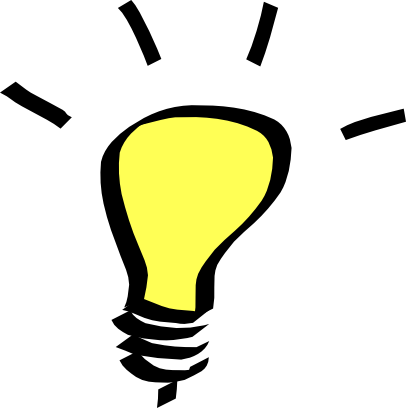 Ako to všetko využiť?
Kľúčový fakt: Ak u je vybavený a hrana (u, v) je na najkratšej ceste z s do v, po relaxovaní hrany (u, v) bude vrchol v vybavený.
Vrchol s je na začiatku vybavený.
Ak zrelaxujeme každú orientovanú hranu v grafe, čo vieme povedať o množine vybavených vrcholov?
?
Vybavené budú tie vrcholy, do ktorých vedie najkratšia cesta tvorená len jednou hranou (dĺžky 1).
Algoritmus Bellman–Ford
for (v: vrcholy G) { 
	ds[v] = ∞;
}
ds[s] = 0; 

for (int i=0; i<n; i++)
	for (Edge e: graph.getEdges())
		relax(e);
Intuícia:
V rámci každej fázy algoritmu skúsime zrelaxovať všetky hrany grafu. 
Zrealizujeme celkom n fáz.
Dôkaz intuitívne:
Po i-tej fáze sa stanú vybavené všetky také vrcholy, že najkratšia cesta zo štartovacieho vrcholu s do nich sa skladá z i hrán. Formálny dôkaz indukciou...
Bellman-Ford z vrcholu A
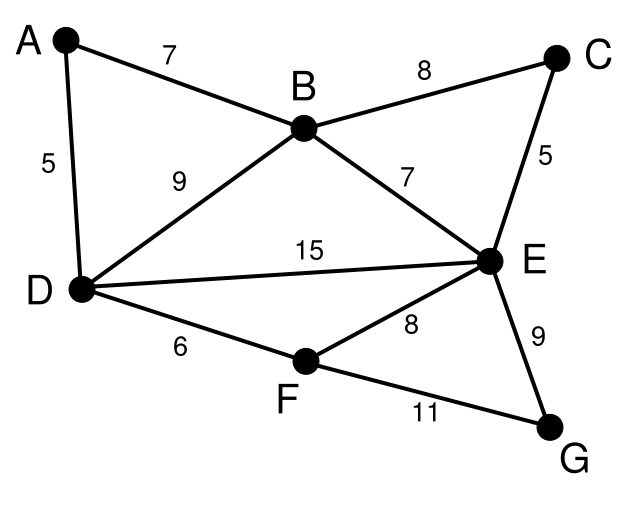 Bellman-Ford v Jave
public void relax(Edge e, Map<Vertex, Double> d) {Vertex u = e.getSource();Vertex v = e.getTarget();if (d.get(u) + e.getWeight() < d.get(v))    d.put(v, d.get(u) + e.getWeight());
}

public Map<Vertex, Double> bellmanFord(Graph g, Vertex s) {Map<Vertex, Double> d = 		g.createVertexMap(v, Double.POSITIVE_INFINITY);d.put(s, 0d);
   for (int i = 0; i < g.getVertices().size(); i++)    for (Edge e : g.getEdges())        relax(e, d);
   return d;
}
Algoritmus Bellman–Ford
Intutívne zdôvodnenie:
Využitý fakt: ak predposledný vrchol na najkratšej ceste je vybavený, tak relaxáciou poslednej hrany sa stane posledný vrchol cesty vybavený.
Po i-tej relaxácii všetkých hrán grafu sú vybavené všetky vrcholy, do ktorých vedie najkratšia cesta skladajúca sa z i hrán.
Po (i+1)-tej relaxácii všetkých hrán grafu sú vybavené všetky vrcholy, do ktorých vedie najkratšia cesta skladajúca sa z i+1 hrán. Tieto vrcholy musia mať suseda, do ktorého je najkratšia cesta z i hrán – na základe indukčného predpokladu, je ten už vybavený.
Algoritmus Bellman–Ford
Časová zložitosť pri grafe s n vrcholmi a m hranami:
relaxácia jednej hrany O(1)
v každej fáze relaxujeme všetky hrany m.O(1) = O(m)
celkovo máme n fáz: n.O(m) = O(n.m)
V grafoch je m = O(n2)
časová zložitosť vzhľadom na n: O(n3)
Výhoda: 
nájdeme najkratšiu cestu z s do všetkých vrcholov
Dijkstrov algoritmus (1959)
Funguje len v prípadoch, kedy sú ohodnotenia hrán nezáporné
Chytrejším výberom hrán na relaxáciu sa získa časová zložitosť O(n2)
algoritmus bude vybavovať vrcholy v rastúcej postupnosti dĺžok najkratších ciest – možnosť ukončiť algoritmus ihneď, ako máme to, čo hľadáme
Autor: 
Edsger Wybe Dijkstra 
 (Holandsko, 1930-2002)
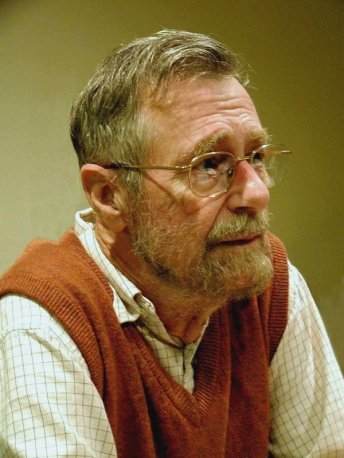 Dijkstrov algoritmus
ds[s] = 0; 
for (v: vrcholy G okrem s) 
    ds[v] = ∞;

Q = vrcholy G;
while (!Q.isEmpty()) {
    vyber v z Q taký, že 
	      ds[v] = min{ds[u]|u patrí do Q}

    for (w: susedia vrcholu v)
        relax(v, w);
}
Q je množina „zatiaľ nevybavených“ vrcholov
Zrelaxujeme všetky hrany vychádzajúce z v
Invariant Dijkstrovho alg. (1)
Invariant: 
pre každý vrchol mimo Q platí, že je vybavený a všetky z neho vychádzajúce hrany boli relaxované až po tom, čo bol vybavený.
ak dokážeme, že každý vrchol odchádzajúci z Q je vybavený už pri svojom odchode z Q, zelená časť invariantu vyplýva z algoritmu
Dôkaz (sporom): 
nech v je prvý vrchol mimo Q, pre ktorý neplatí invariant, a v dobe, keď opúšťal Q, bol nevybavený, t.j. δs[v] < ds[v].
Invariant Dijkstrovho alg. (2)
Dôkaz (pozrime sa na okamih, keď v opúšťal Q): 
	Keďže v nie je vybavený, existuje kratšia (najkratšia) cesta z s do v, v ktorej sa nachádza nejaký vrchol z Q – nech x je prvý taký vrchol na tejto ceste.
x
s
v
Vrcholy mimo Q – už vybavené (s je po prvom kroku určite mimo Q)
Vrcholy v Q
Niekde musí byť hrana, kde začiatok je mimo Q a koniec je v Q
Invariant Dijkstrovho alg. (3)
keďže x je prvý na ceste platí (invariant pre w a Pozorovanie 1), že x je vybavený ds[x] = δs[x]
z nezápornosti cien: δs[x] ≤ δs[v] 
invariant relaxácie: δs[v] ≤ ds[v]
minimalita v medzi vrcholmi z Q: ds[v] ≤ ds[x]
ds[x] = δs[x] ≤ δs[v] ≤ ds[v] ≤ ds[x]
dôsledok: δs[v] = ds[v] , t.j., v je vybavený
w
x
s
v
Poznámky k „Dijsktrovi“
Časová zložitosť O(n2):
while cyklus je vykonaný n-krát
v tele cyklu:
O(n) na nájdenie vrcholu v s minimálnym ds[v]
O(n) na relaxáciu hrán vychádzajúcich z v
Vizualizácia:
http://cam.zcu.cz/~rkuzel/aplety/Dijkstra/Dijkstra.html
http://www.cs.auckland.ac.nz/software/AlgAnim/dijkstra.html
http://www.unf.edu/~wkloster/foundations/DijkstraApplet/DijkstraApplet.htm
Floyd-Warshallov algoritmus
Algoritmus na nájdenie najkratšej cesty medzi každými 2 vrcholmi grafu
založený na dynamickom programovaní
Vstup:
ohodnotený orientovaný graf s vrcholmi číslovanými od 1 po n
Výstup
matica d[i, j], ktorá pre každú dvojicu vrcholov i a j obsahuje dĺžku najkratšej cesty medzi týmito vrcholmi
Floyd-Warshal a dynamika
d[i, j, k] – dĺžka najkratšej cesty z i do j, ktorá používa len vrcholy 1..k
metafora…

Triviálne prípady:
d[i, j, 0] = c(i, j), ak (i, j) je hrana grafu
d[i, j, 0] = ∞, inak

Zaujíma nás d[i, j, n] = d[i,j]
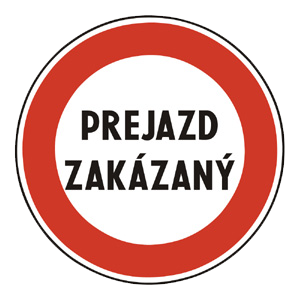 Charakterizácia problému
d[i, j, k] = min{d[i, j, k-1], d[i, k, k-1] + d[k, j, k-1]}
Dĺžka najkratšej cesty z i do j pri ktorej máme dovolené navštíviť len vrcholy 1..k-1
Dĺžka najkratšej cesty z i do j pri ktorej máme dovolené navštíviť len vrcholy 1..k. 

Máme dve možnosti: táto cesta alebo obsahuje alebo neobsahuje vrchol k
Ak najkratšia cesta z i do j cez vrcholy 1..k obsahuje mesto k, potom cestu môžeme rozdeliť na dve podcesty:
z i do k cez vrcholy 1..k-1 a 
z k do j cez vrcholy 1..k-1
Pozorovania
d[i, j, k] = min{d[i, j, k-1], d[i, k, k-1] + d[k, j, k-1]}

Pozorovania:
na zlepšenie hodnoty d[*, *, k] potrebujeme iba hodnoty tvaru d[*, k, k-1], d[k, *, k-1]
d[*, k, k] = d[*, k, k-1], d[k, *, k] = d[k, *, k-1] 
možnosť použiť vrchol k ako medzivrchol nepomôže nájsť lepšiu cestu s koncom vo vrchole k
Dôsledok: nepotrebujeme 3-rozmerné pole, stačí 2-rozmerné
Floyd-Warshall v Jave
Iniciálne d[i, j] obsahuje:
c(i, j) - cenu hrany z i do j, ak existuje
Double.POSITIVE_INFINITY , ak neexistuje  

for (int k=0; k<vrcholy.length; k++)
    for (int i=0; i<vrcholy.length; i++)
        for (int j=0; j<vrcholy.length; j++)
            if (d[i][k] + d[k][j] < d[i][j])
                d[i][j] = d[i][k] + d[k][j];
Časová zložitosť: 
O(n3)
Sumarizácia
Ohodnotené grafy na lepšie zachytenie sveta...
Hľadanie najkratších ciest (B-F, Dijstra):
spoločné myšlienky:
postupne zlepšujeme horný odhad dĺžky najkratšej cesty do každého vrcholu
operácia relaxácie hrany na zlepšovanie odhadov
Hľadanie najkratších ciest (Floyd-Warshall):
dynamické programovanie - idea:
na začiatku môžeme použiť na cestovanie len priame hrany („bez prestupov“)
ako sa zmenia dĺžky najkratších ciest, ak nám niekto dovolí používať nejaký nový vrchol ako „prestup“ na cestách?
ak nie sú otázky...
Ďakujem za pozornosť!
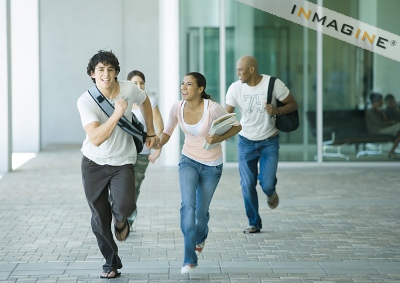